Муниципальное бюджетное специальное (коррекционное) образовательное учреждение    для обучающихся, воспитанников с ограниченными возможностями здоровья
«Дивеевская специальная (коррекционная) общеобразовательная школа-интернат VIII вида»
607328  Нижегородская область, Дивеевский район, п.Сатис, улица Московская, дом 42
Урок интегрированного русского языка

    ТЕМА: «Правописание глаголов 2 лица        единственного числа. Питание.»

                                 10 КЛАСС
Учитель русского языка
Андреева Елена Васильевна


2013-2014 учебный год.
Основа здорового питания – это разнообразное меню и прием пищи в определенное время.
Глагол       обозначает
предмет

признак предмета

действие предмета
Отвечает на вопросы
Кто? Что?

Какой? Какая? Какое? Какие?

Что делать? Что сделать?
родам

числам

падежам

временам

лицам
Изменяется по
В предложении бывает
подлежащим

сказуемым

второстепенным членом предложения
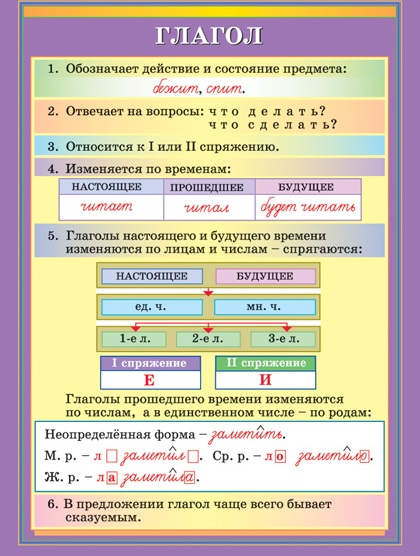 Поставьте глаголы во 2-ом  лице единственного числа.
Варить – ты (что делаешь?) – варишь
 Резать – ты (что делаешь?) – 
Угощать - ты (что делаешь?) –
Жарить - ты (что делаешь?) – 
Чистить - ты (что делаешь?) –
Как приготовить рыбный салат.
Салаты – вкусная и питательная пища. Вот как можно приготовить рыбный салат.
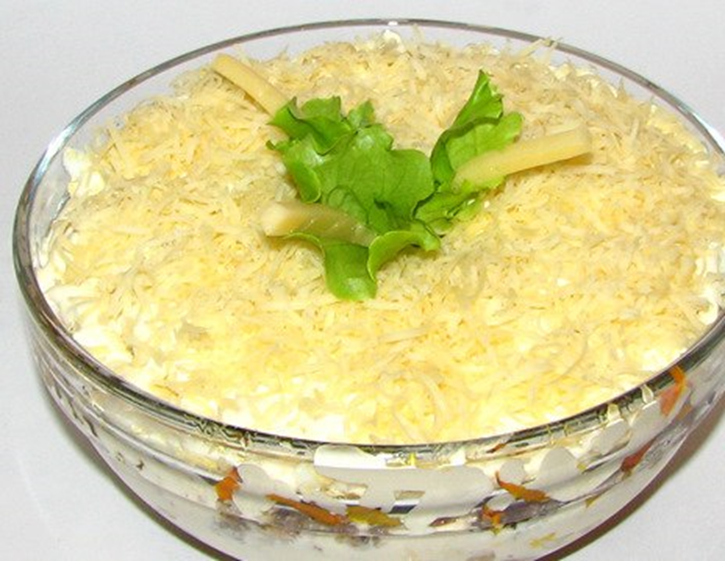 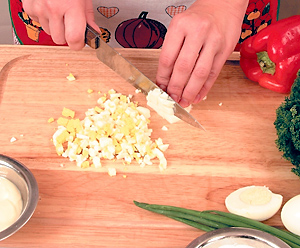 Сначала свари… вкрутую четыре яйца. Охлади… их, очисти… и измельчи… ножом. 
Одно яйцо остави… для украшения салата.
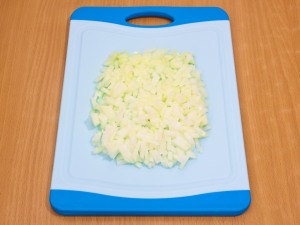 Затем мелко пореже… луковицу.
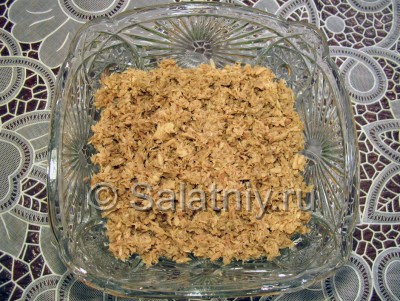 На тарелку выложи… рыбные консервы в масле.
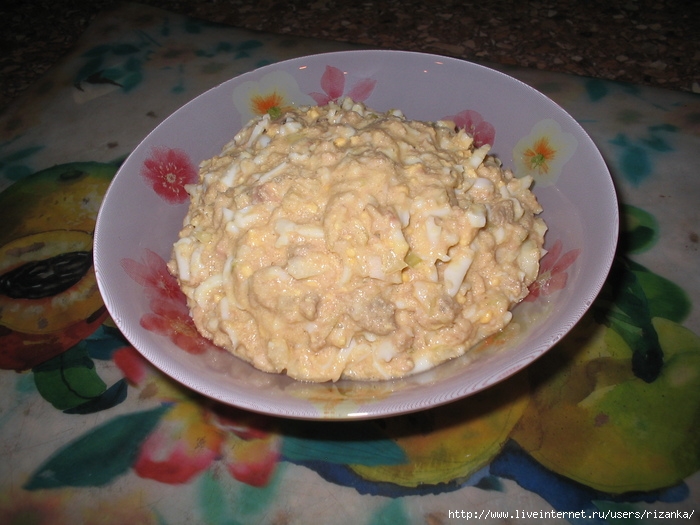 Перемешае… с ними лук и яйца. Залье… салат майонезом.
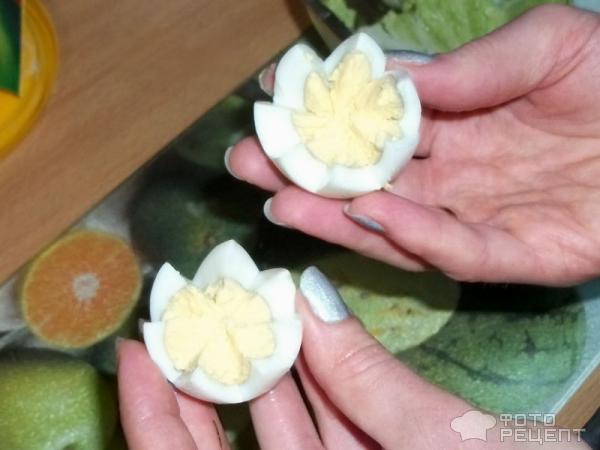 Под конец украси… его лилией из яйца.
 За обедом угости… своим салатом близких.
Самостоятельная работа
Спишите, вставляя пропущенные буквы в окончания глаголов 2 лица единственного числа.

Измельчить  – измельчае…
Перемешать  – перемешивае…
Украсить  – украшае…
Залить  – заливае…
Письмо по памяти
Аппетит приходит во время еды.
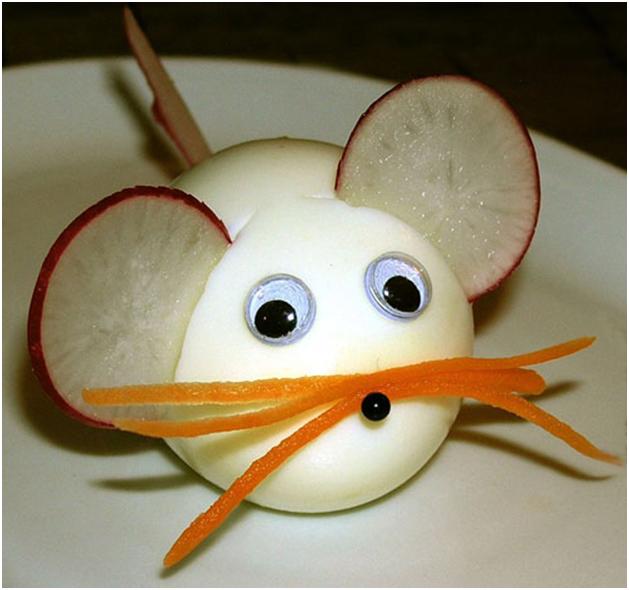 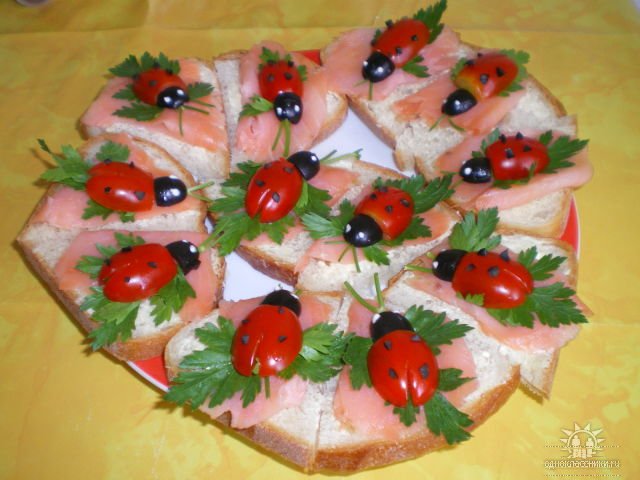 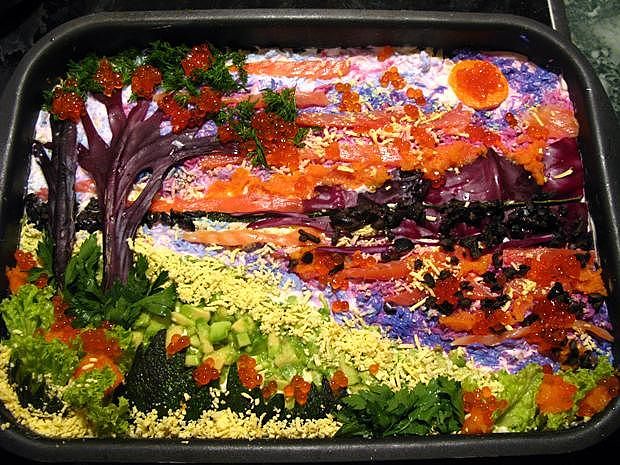 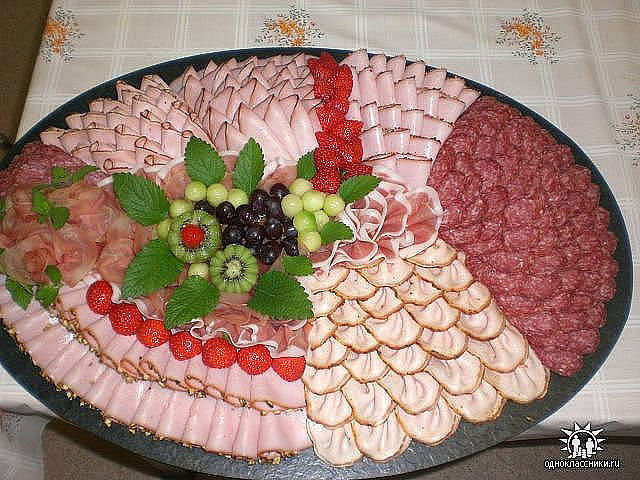 Спасибо за урок !